BAB 8 PENYELESAIAN INTEGRASI NUMERIKOleh: ILHAM SAIFUDIN, S.Pd., M.Si.
CONTENTS
8.1 Metode Trapesium
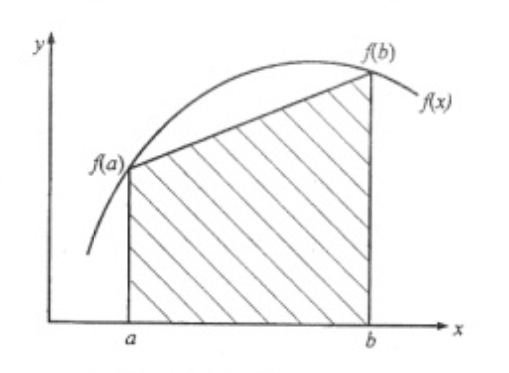 3
8.1 Metode Trapesium
4
8.1 Metode Trapesium
Dari penjelasan sebelumnya, dapat menimbulkan kesalahan yang sangat besar. Untuk mengurangi kesalahan maka kurva lengkung didekati oleh sejumlah garis lurus sehingga terbentuk banyak pias seperti gambar dibawah.
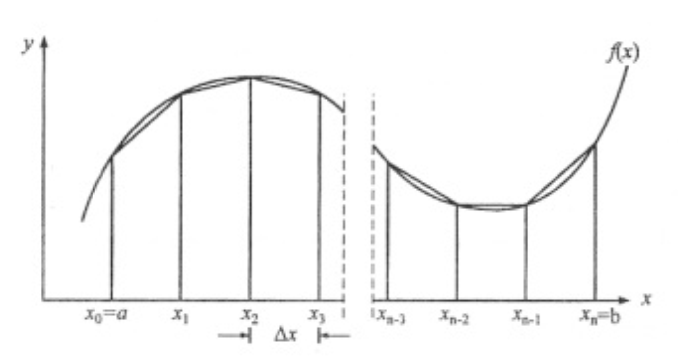 5
8.1 Metode Trapesium
6
8.2 Metode Simpson
7
8.2 Metode Simpson
8
8.3 Metode Nilai Rata-rata
9
Tugas
10
thank you